Vielu elektrovādītspēja
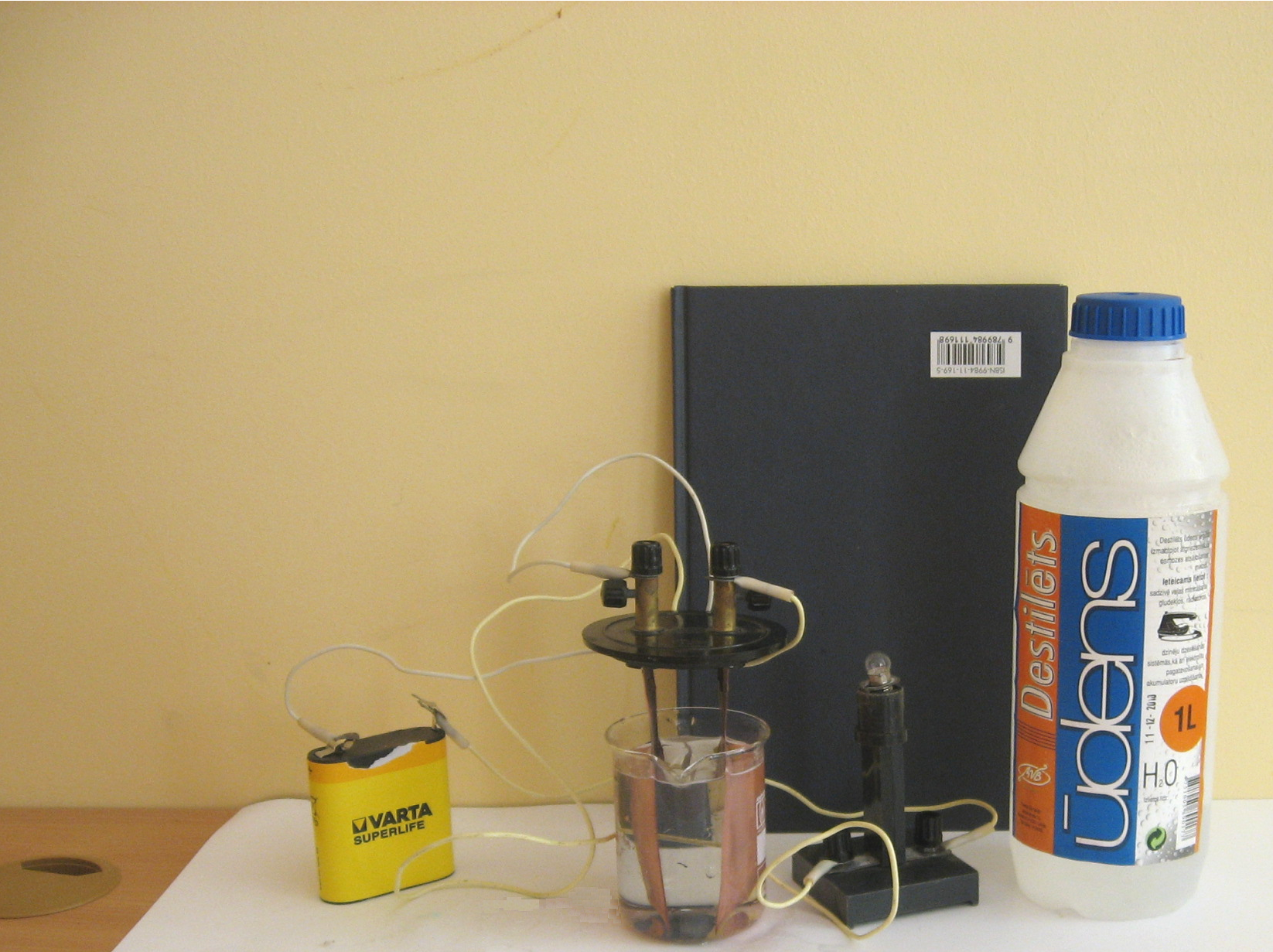 Destilēta ūdens elektrovadītspēja
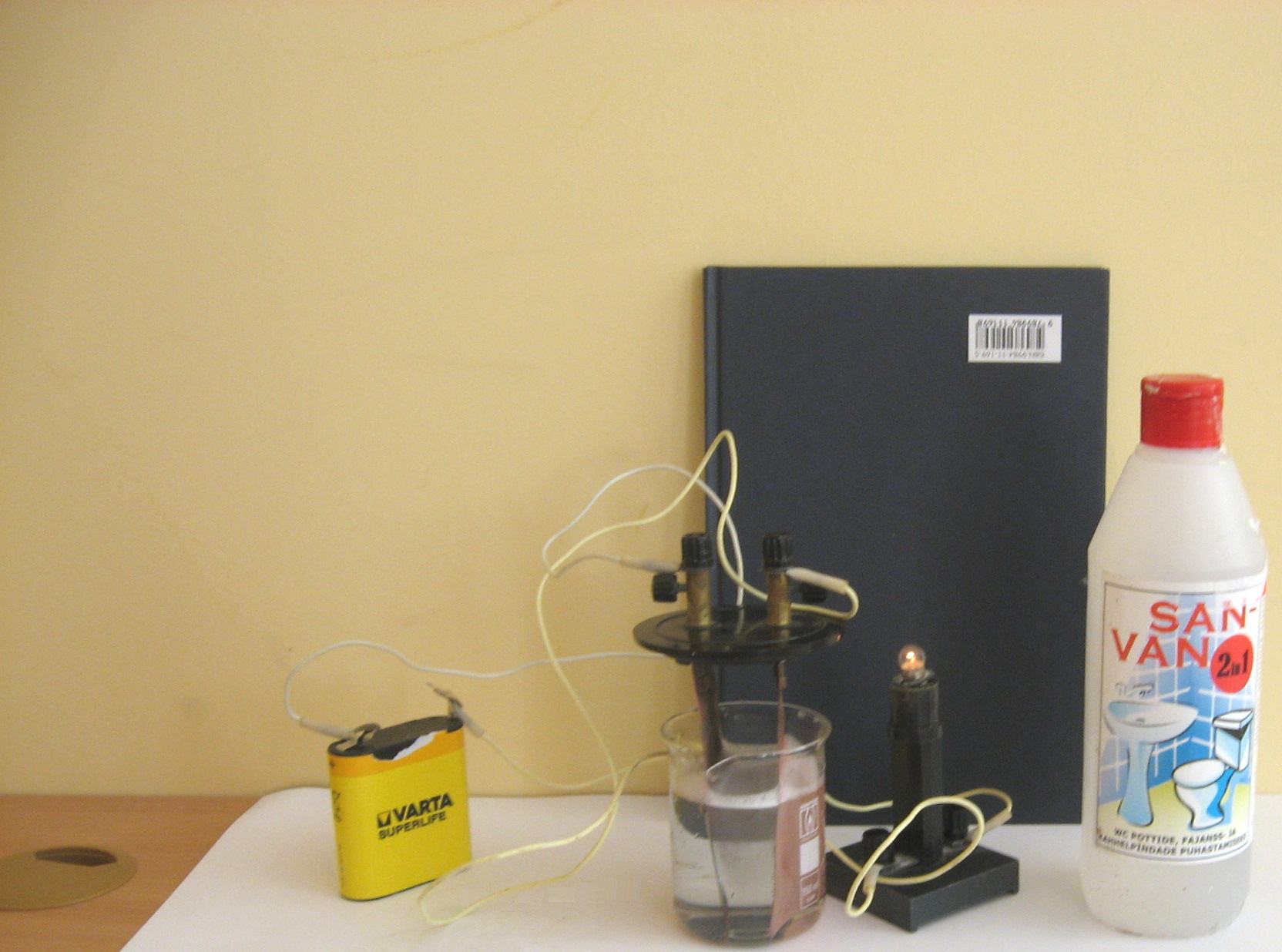 Atkaļķošanas līdzekļa „SAN – VAN” elektrovadītspēja
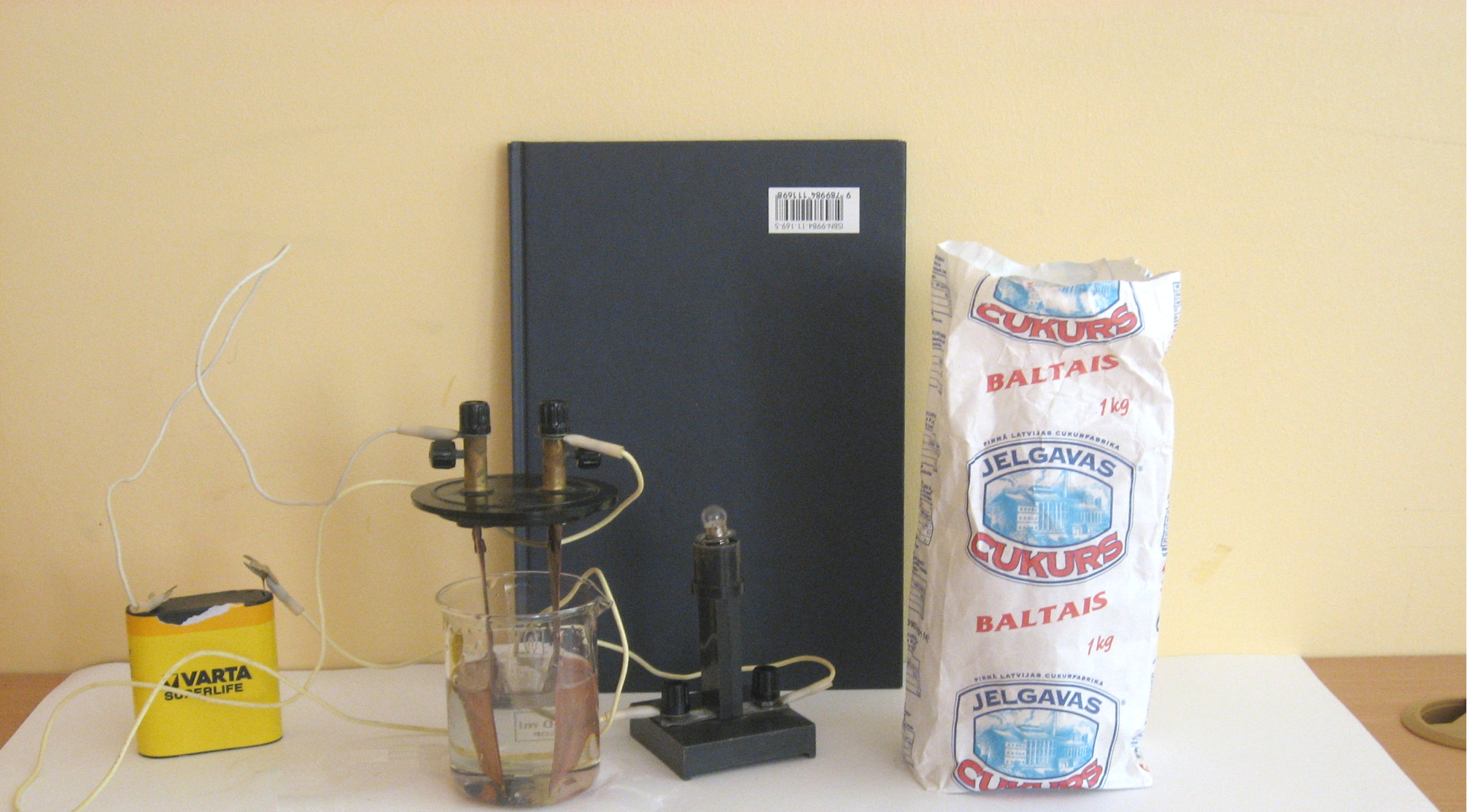 Cukura (saharozes) elektrovadītspēja
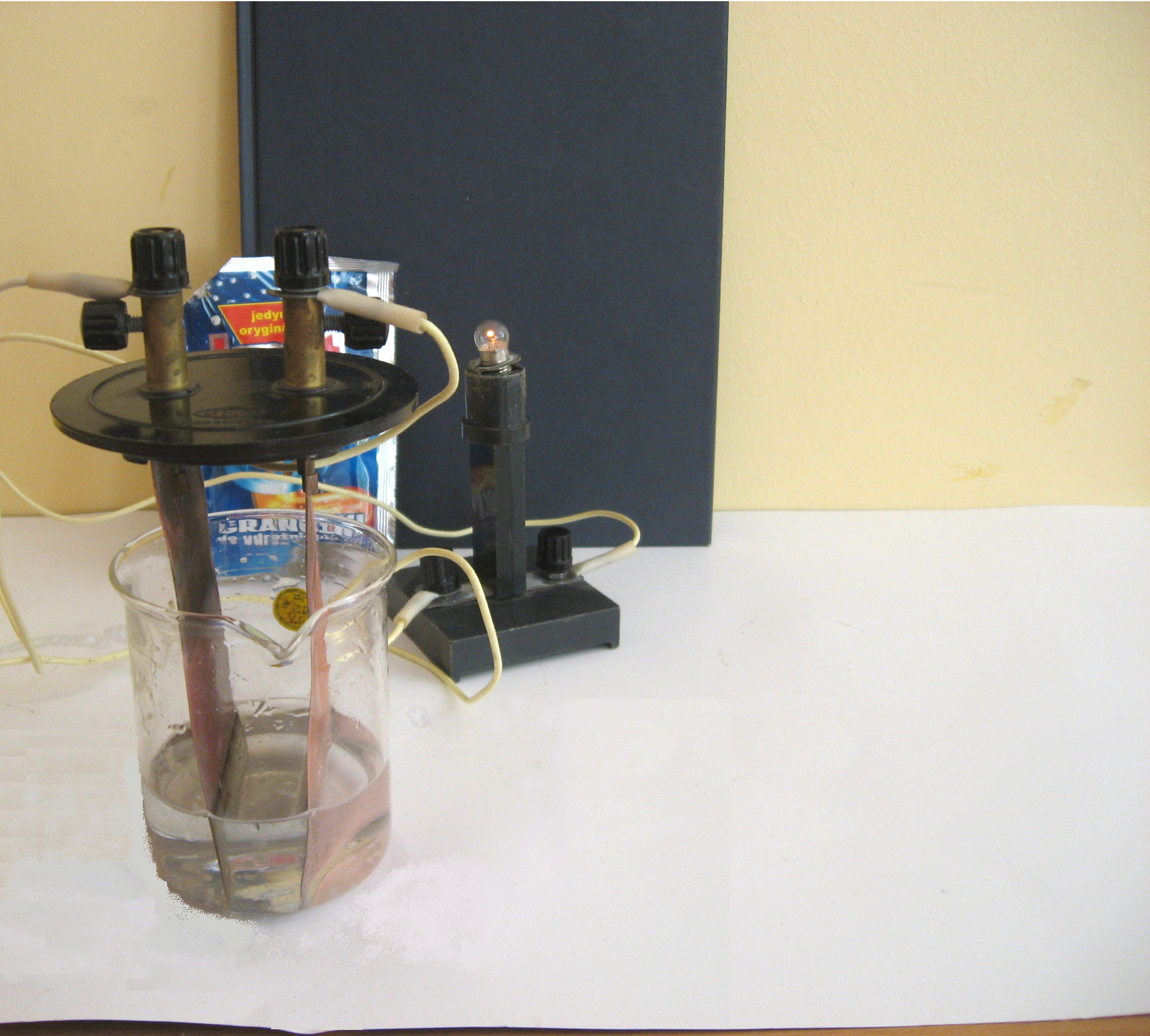 Notekcauruļu tīrīšanas līdzekļa „Kret”  0,1 M šķīduma elektrovadītspēja.
Paldies par uzmanību!